عنوان حداقل اندازه 20
زیر عنوان حداقل اندازه 16
طرز استفاده از تمپلیت
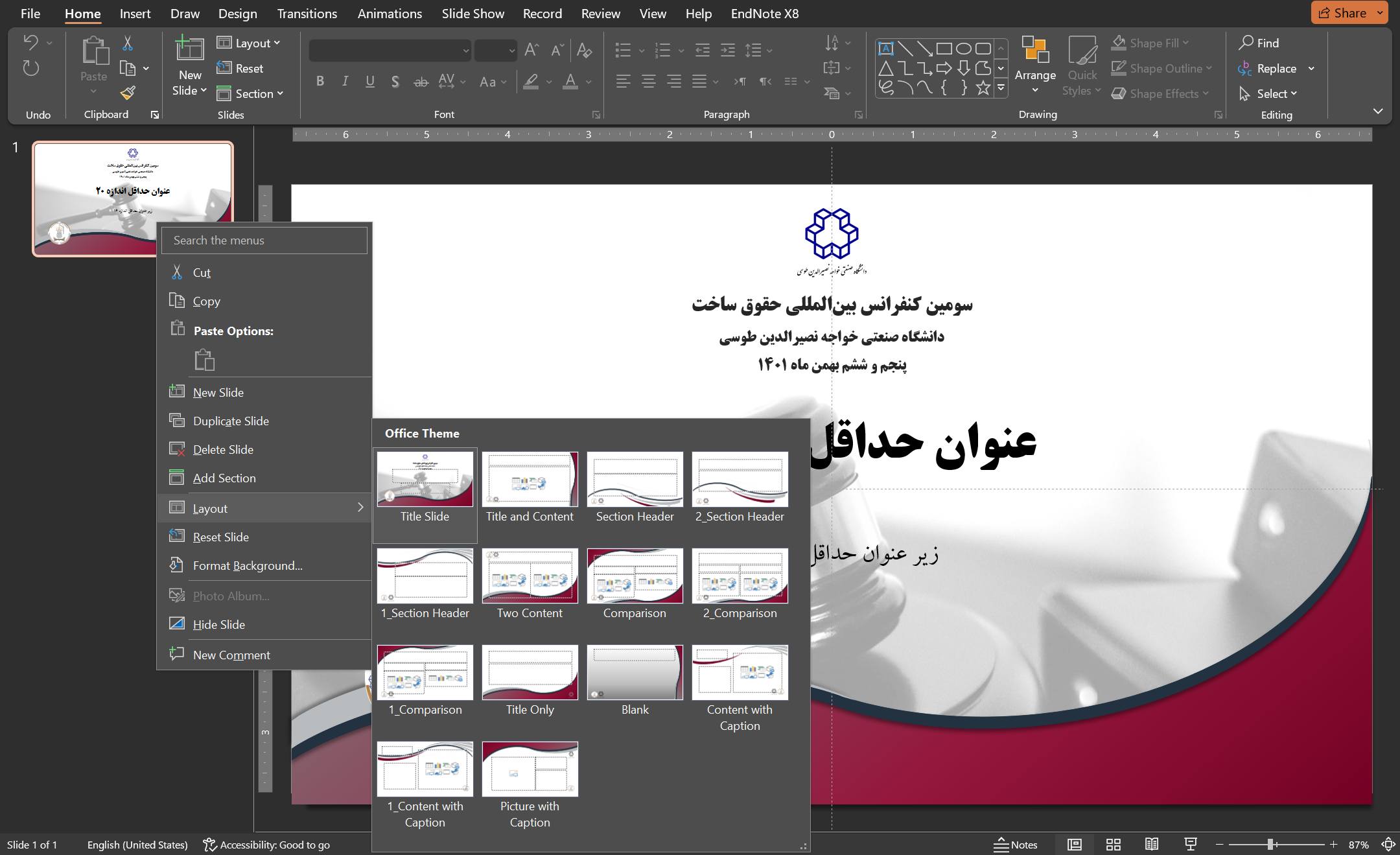 بر روی اسلاید مورد نظر کلیک راست کنید و سپس از بخش layout اسلاید مورد نظر خود را انتخاب نمایید.
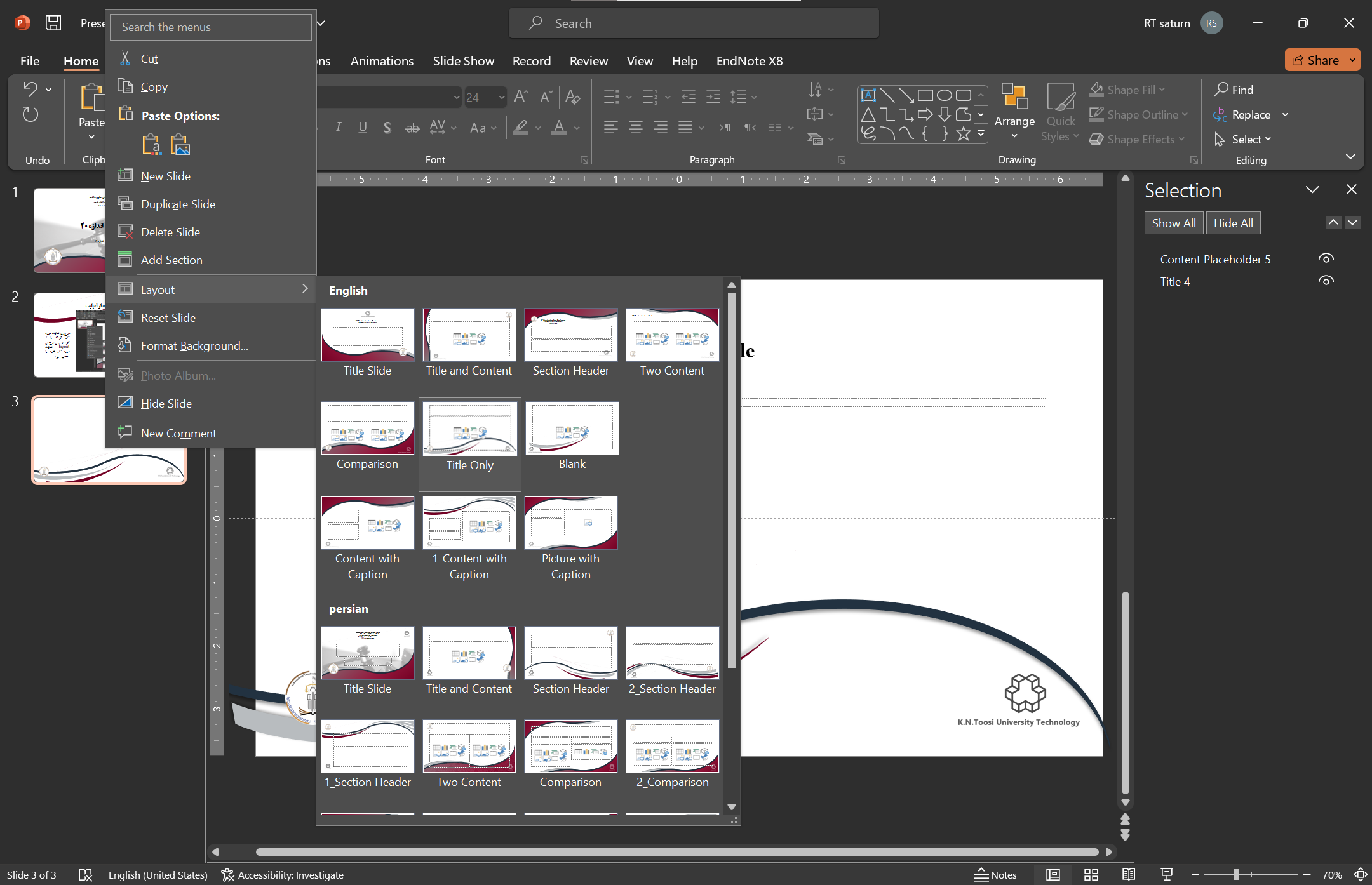 طرز استفاده از تمپلیت
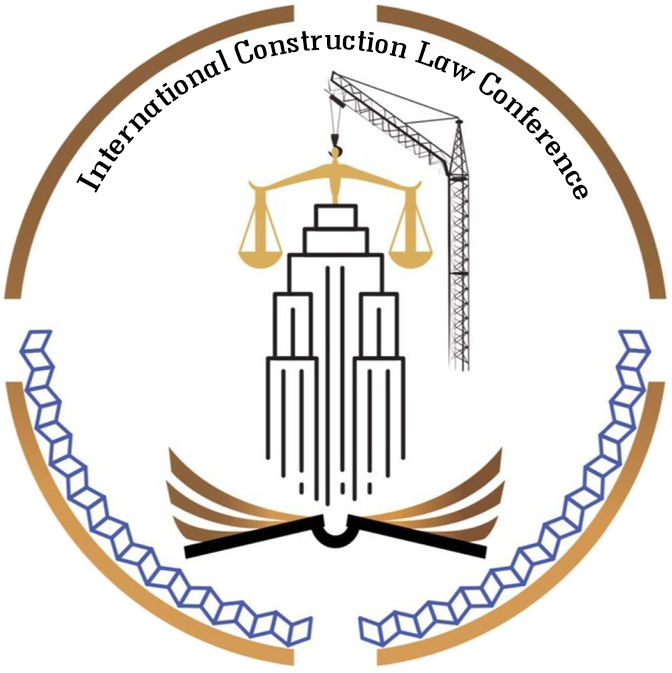